Children’s Themed Poster
John S. Doe, Jane Smith, & Joseph Doe Name of the Institution or Organization, in this Space
Introduction

Insert your text here. You can place your organizations logos on either side of the title of the poster. Insert your text here. 

Remember to size your font to fit your information into the space. 

The larger your font, the easier it will be for others to read your poster. Insert your text here. 

Remember to size your font to fit your information into the space. 

The larger your font, the easier it will be for others to read your poster.
Methods

Insert your text here. You can place your organizations logos on either side of the title of the poster. Insert your text here. 
Remember to size your font to fit your information into the space. 
The larger your font, the easier it will be for others to read your poster. Insert your text here. 
Remember to size your font to fit your information into the space. 
The larger your font, the easier it will be for others to read your poster. 
Insert your text here. You can place your organizations logos on either side of the title of the poster. Insert your text here.
Literature Cited

Insert your text here. You can place your organizations logos on either side of the title of the poster. Insert your text here. 

Remember to size your font to fit your information into the space. 

The larger your font, the easier it will be for others to read your poster. Insert your text here. 

Remember to size your font to fit your information into the space. 

The larger your font, the easier it will be for others
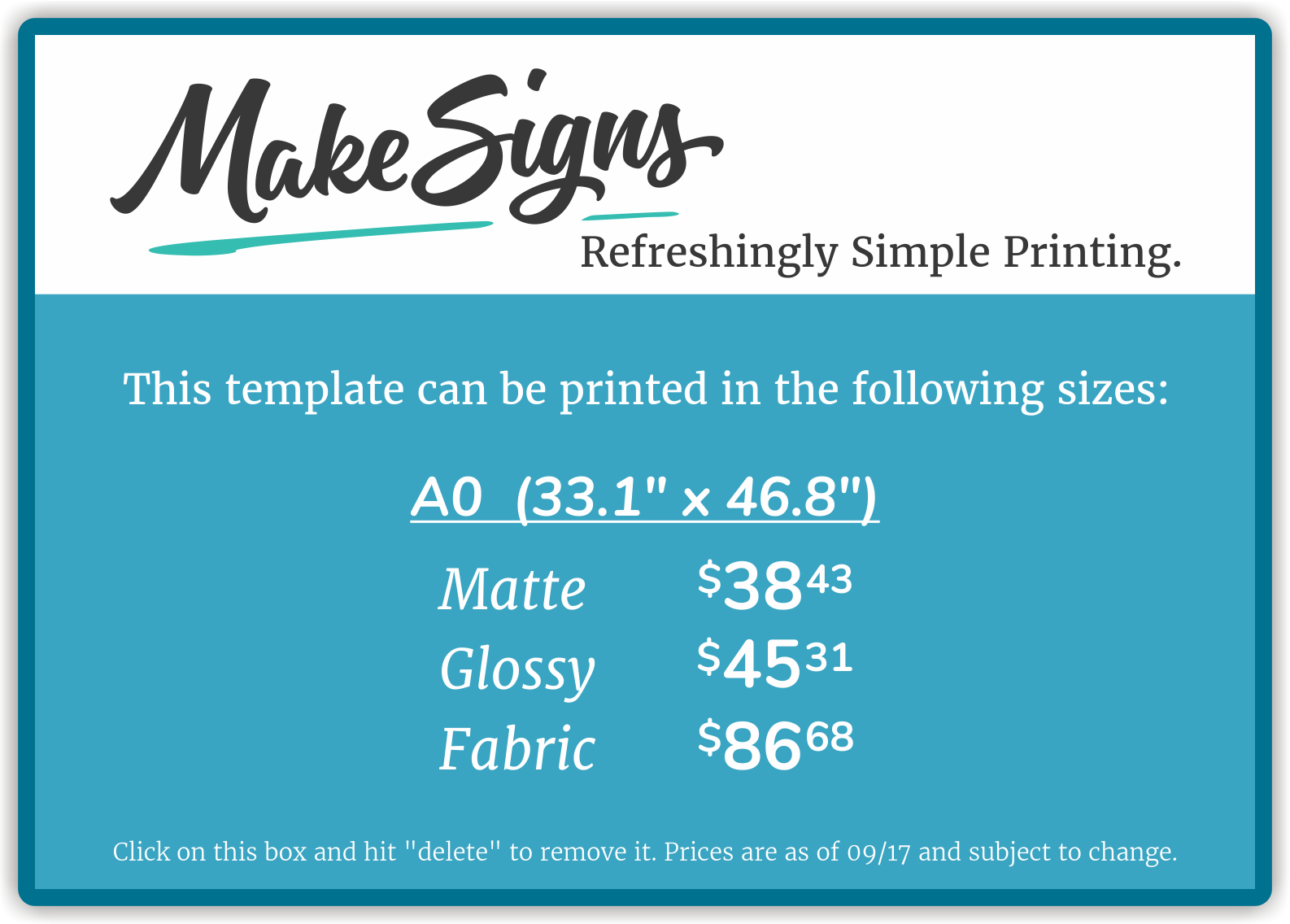 Expected Results
The larger your font, the easier it will be for others to read your poster. Insert your text here. 
Remember to size your font to fit your information into the space. 
The larger your font, the easier it will be for others to read your poster.
Pre-program exit interview
results
Work hours:  too many or not what was expected
Poor orientation
Lack of communication between departments
Poor leadership 
Benefit package
Purpose

Insert your text here. You can place your organizations logos on either side of the title of the poster. 

Insert your text here. Remember to size your font to fit your information into the space. 

The larger your font, the easier it will be for others to read your poster. Insert your text here. 

Remember to size your font to fit your information into the space. 

The larger your font, the easier it will be for others to read your poster. Insert your text here. Remember to size your font to fit your information into the space.
Pre-program Terminations 
(voluntary and involuntary)
2005 vs. 2006 (extrapolated)
Disclosure
Insert your text here. You can place your organizations logos on either side of the title of the poster. Insert your text here. Remember to size your font to fit your information into the space. 
First Name:  More text or position hereFirst Name, Last:  More info here
Pre-program Medication Errors (Jan-Sep 2006; n=191)
Additional information here about the authors or the name of the conference